衣の会会報　①被服学科生がデザインする「新ロゴ」募集！
　　　　　　②「学生のページ作成者募集」にエントリーしよう！
被服学科の学生から、衣の会会報「新ロゴ」と「学生のページ作成者」を募集！ふるってご応募ください。
*衣の会は、被服学科の卒業生を中心に、教員、学生の協力で運営・活動しています。詳しくは衣の会HPを参照　http://jwukinunokai.jp/
①新ロゴ募集要項
　　「衣の会」　「No.」 「日本女子大学家政学部被服学科」を入れ、イラスト、デザインなど自
　　　由創作。被服学科の学生、教員、卒業生の繋がりをイメージするロゴを提案してください。
　　　(個人、グループ又は複数応募も可）
　　※ロゴは4㎝×12cmなので、縦:横＝1:3位の比率の長方形に
　　　入るデザインにしてください。会報はA4サイズ、カラー印刷です。

☆デザインをプリントアウトし、「衣の会新ロゴ」と明記、被服学科中央研究室前の応
　　募専用ボックスに投函。あるいは、デザインを“JPG“で添付し、下記メールに送信。
賞　　金　
☆優秀賞（採用作品）1万円
☆佳作(2作品）各5千円
締め切り 
2019年9月24日（火）
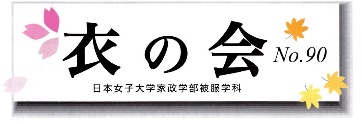 （現ロゴ）
②学生のページ作成者エントリー応募要項
　　2020年2月発行予定の92号の、A4 1ページ分を「学生のページ」として、文章やイラスト、
　　　写真など、自由な題材で作成してください。個人でもグループでも可。
　　　まずはエントリー、記事は1月末までに完成でOKです。

　☆エントリーは　「学生のページ作成者希望」と明記、被服学科中央研究室前の応
　　募専用ボックスに投函。あるいは、下記メールに送信
☆編集料
　会報1回発行ごとに、1ページ
　につき1万円支払い
エントリー締め切り
2019年7月31日(水）
応募、問い合わせ　    学年、氏名、連絡先(メールアドレス、電話番号）、グループ応募は全員の学年･氏名と代表者の連絡先を記入　　　　　　　　　　　
応募メールアドレス（被服学科同窓会衣の会）　hifuku.og.kinu1986@fc.jwu.ac.jp　
　　衣の会編集　西村和代（090-5999-9806）　増田泰子（090-8103-3827）             ※ 当選者の発表時期、発表方法等は追ってHP等でお知らせします